L’ALPHABET LGBTQi2sNbAa+
Petit dictionnaire pour digérer la soupe
(et mieux comprendre celles et ceux qui la cuisinent)
1
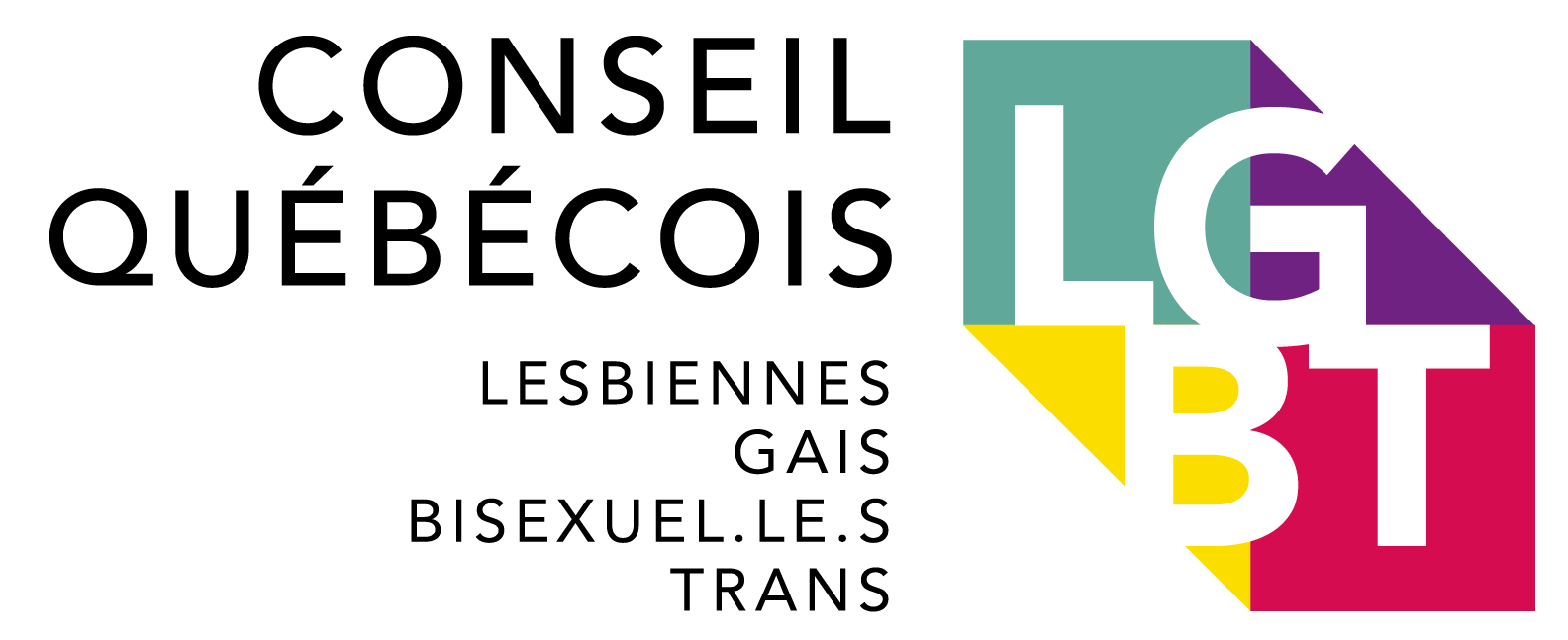 [Speaker Notes: Bonjour. Merci aux organisateurs de m’avoir invitée. C’est un plaisir de venir vous rencontrer 
Merci à vous tous et toutes d’être ici aujourd’hui parce que vous avez à cœur de rendre votre milieu de travail le plus inclusif possible auprès des personnes des minorités sexuelles, LGBTQI2SNBAa+. 

Lesbiennes, Gais, Bisexuel-les, Trans, Queers, Intersexes, Bispirituel-les, Non-Binaires, Assexuel-les, allié-es et plus.

Non ce n’est pas une soupe à l’alphabet. 
Non, ce n’est pas à rejeter du revers de la main. 
Ma mission aujourd’hui, et j’ai choisi de l’accepter, c’est justement de faire un tour de piste sommaire de la diversité sexuelle et corporelle et de la pluralité des genres.
 
Mais des mises en garde s’imposent.]
À GARDER EN Tête
1. LGBTQI2SNBAa+ 
	Les définitions VARIENT!
2. Les étiquettes
	C’est surtout l’exploration d’un vocabulaire qui résonne chez les personnes concernées.
3. Les mots n’arrêtent jamais!
	Le but n’est pas de dire « Voici les mots à utiliser! » mais de parler de la diversité des expériences.

LA RÈGLE D’OR: La meilleure personne pour choisir le meilleur mot pour la représenter est la personne elle-même.
2
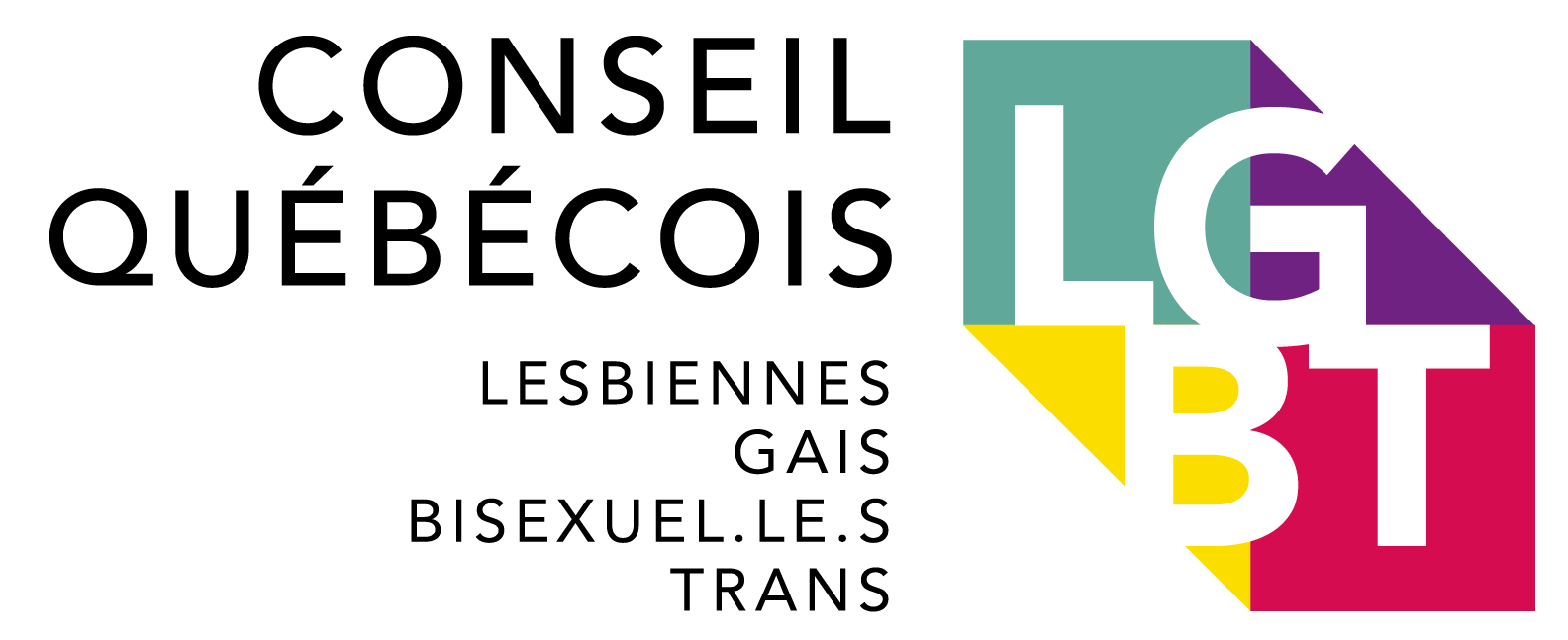 [Speaker Notes: Premièrement, on est à un tournant du vocabulaire de l’auto-identification des personnes. Ce vocabulaire explose, foisonne, explore, heurte des sensibilités, et les définitions varient encore beaucoup d’une source documentaire à l’autre. Donc tout ce que je vais vous présenter peut être sujet à des discussions, et à un raffinement dans les nuances, bien entendu. Vous me pardonnerez donc si je ne mets pas assez d’emphase sur une nuance plutôt que sur une autre et que je tourne certains coins ronds.
 
Deuxièmement, vous aurez remarqué que j’ai parlé d’auto-identification des personnes. C’est important de comprendre qu’on ne parle pas ici de mettre une étiquette sur les gens, de les mettre en boite dans des petites cases statiques et hermétiques. Il est plutôt ici question d’une exploration d’un vocabulaire qui fasse écho dans l’identité ressentie par les personnes. Un mot qui les rejoint enfin et qui permet aussi de savoir qu’ils, elles et iels ne sont pas seuls.
 
Troisièmement, mon but n’est pas de venir statuer sur des terminologies, mais plutôt de dresser un portrait assez organique des différentes réalités qui vous soit utile dans votre travail d’accueil et d’intervention. Il faut prendre ma présentation pour ce qu’elle est : une tentative de vulgarisation qui n’a pas la prétention d’être une réflexion philosophique ou sociologique, d’autres le feront mieux que moi. 
 
Et quatrièmement, il y a une règle d’or. La personne experte pour choisir le meilleur mot qui la représentera est la personne elle-même. Point à la ligne. 
Par exemple, je suis lesbienne. Mais j’ai eu une vie hétérosexuelle par le passé. Techniquement, on pourrait arguer que je suis bisexuelle. Mais non. Point à la ligne.

Dans un monde idéal, ce serait une personne pour chaque lettre qui viendrait vous parler des définitions qui la concernent, mais aujourd’hui, en tant que L, je vais tenter d’embrasser en toute humilité l’ensemble de nos communautés.
 
Alors commençons.]
D’abord, des questions
Comment être le plus inclusif possible quand on parle des personnes LGBT? 
Pourquoi faut-il être AUSSI inclusif?
Est-ce qu’on parle d’attirance sexuelle?
	de comportements?
	d’identité? 
Est-ce qu’on parle des minorités sexuelles? Est-ce que c’est péjoratif? 
Est-ce que ce serait mieux de parler de diversité sexuelle ? De SOGI? De DSPG?
3
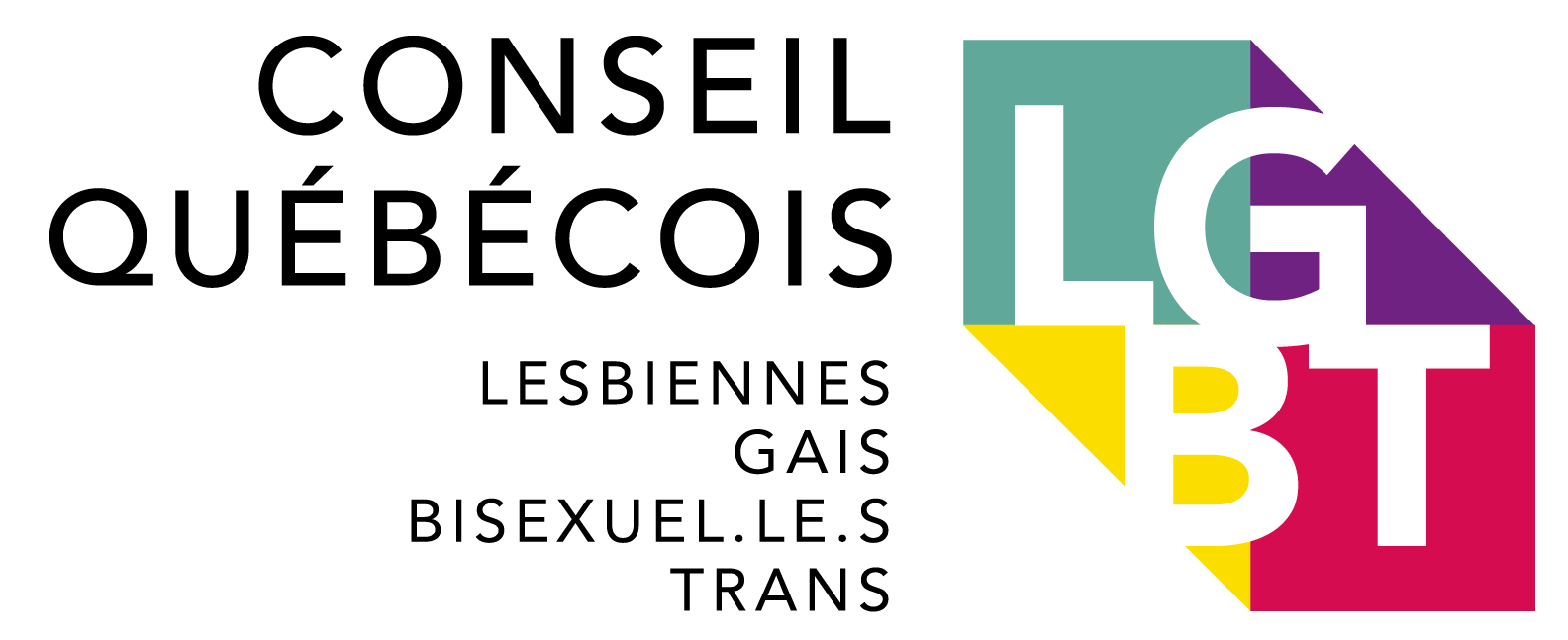 [Speaker Notes: J’ai des pistes de réflexions personnellement, mais je n’ai pas de réponses définitives à ces questions. 
On va donc les  prendre sous un autre angle.
On peut visualiser le spectre des possibilités liées au sexe, au genre et à la sexualité en 5 axes, spectres ou continuum qui sont indépendants les uns des autres.]
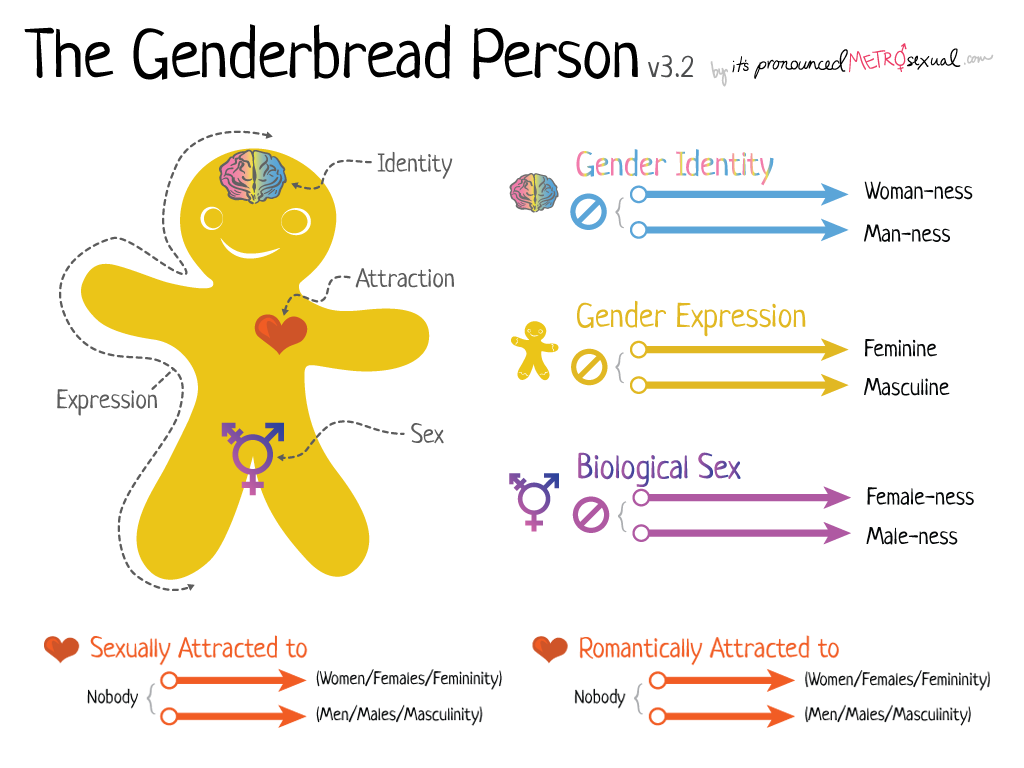 Diversités liées au sexe, au genre et à la sexualité en 5 axes
Le Bonhomme de GINGENRE
1. Orientation sexuelle
Hétérosexuel-le				       Homosexuel-le

2. Orientation romantique ou amoureuse
Vers les femmes   				        Vers les hommes

3. Identité de genre
Femme							Homme

4. Expression de genre
Expression féminine				Expression masculine

5. Caractéristiques corporelles sexuelles
Féminines							Masculines
Identité
Identité de genre
Féminité
Masculinité
Désir/Attirance
Expression de genre
Féminine
Masculine
Expression
Sexe
Sexe assigné à la naissance
Fille
Garçon
Désir sexuel envers…
Attirance romantique envers…
Femmes/Féminité
4
Femmes/Féminité
Personne
Personne
Hommes/Masculinité
Hommes/Masculinité
[Speaker Notes: J’aurais pu ajouter une autre mise en garde, à savoir que toute tentative de modélisation de la réalité sera toujours un simple modèle, incomplet et imparfait, et non la réalité. C’est un outil et non un verdict.

1. Orientation sexuelle
L’OS concerne l’attirance sexuelle envers d’autres personnes : de l’hétérosexualité à l’homosexualité en passant par toutes les nuances de possibilités entre les deux.
On la résume souvent à homosexuel-le (gai ou lesbienne), bisexuel-le et hétérosexuel-le. La bisexualité est une attirance envers les hommes ou les femmes, indifféremment, mais certaines personnes ne sentent pas que ce terme leur convient vraiment car ça demeure alors en termes très binaires  homme-femme. C’est entre autres pour cette raison que certaines personnes préfèrent le terme pansexuel-le.
 
2. Orientation romantique ou amoureuse
L’orientation romantique concerne l’attirance amoureuse envers les hommes ou les femmes, ou envers les personnes qui sortent du cadre binaire. Cet axe est souvent superposable à celui de l’orientation sexuelle, mais pas nécessairement. 
Ex. femme bisexuelle, en questionnement pour s’auto-identifier comme lesbienne dans ses relations romantiques, mais qui a des attirances et des comportements sexuels avec des hommes lorsqu’elle n’est pas en couple
 
3. Identité de genre : 
C’est le genre auquel une personne s’identifie, sans égard à ce que le médecin a coché à sa naissance (sexe assigné à la naissance), et sans égard à d’éventuelles interventions médicales. Quelques termes importants: de cisgenre à transgenre avec toutes les nuances de possibilités entre les deux.
Le terme le plus inclusif est tout simplement trans car transgenre ne fait pas l’unanimité et transsexuel-le est plus souvent associé à un parcours médical. Les personnes cisgenres sont celles dont le genre correspond à ce que le médecin avait coché à leur naissance. Et parmi toutes les nuances entre les personnes cisgenres et les personnes trans, il faut ajouter les personnes non-binaires qui ne se sentent pas appartenir à un genre en particulier, et qui sortent donc de la binarité homme-femme. Certaines personnes non-binaires se sentent incluses sous le terme parapluie trans, mais d’autres ne s’y identifient pas.

C’est important de comprendre que l’identité de genre n’est pas qu’un simple refus de se conformer aux stéréotypes de genre. 
Par exemple, je suis cisgenre et j’ai accompagné ma conjointe à son bal des finissants en complet-cravate. Et une femme trans qui met des caps d’acier et une chemise à carreaux n’est pas moins femme pour autant.
Tout ça, c’est plutôt l’expression de genre:
4. Expression de genre
On entre ici dans l’apparence de ce que notre société qualifie de féminin ou de masculin sans égard au genre de la personnne : vêtements, coiffure, maquillage, langage corporel, etc. Encore une fois il y a deux pôles de stéréotypes sexuels culturels et sociétaux et toutes les nuances de possibilités entre les deux. Depuis juin 2016, l’identité de genre et l’expression de genre sont toutes deux des motifs prohibés de discrimination selon la Charte québécoise. C’est important de comprendre que l’identité de genre n’est pas qu’un simple refus de se conformer aux stéréotypes de genre. 
Par exemple, je suis cisgenre et j’ai accompagné ma conjointe à son bal des finissants en complet-cravate. Et une femme trans qui met des caps d’acier et une chemise à carreaux n’est pas moins femme pour autant.

Bref, chaque personne a le droit de se positionner à l’endroit de ce continuum qui la rend confortable, au moment qui lui convient, sans subir de jugement ou de double standard, et peu importe le genre auquel elle s’identifie.

C’est important de ne pas oublier le 5e axe, d’une part pour ne pas échapper les personnes intersexes dans notre cartographie, modélisation, représentation, portrait, des diversités sexuelle et corporelle et de la pluralité des genres. Mais aussi pour démontrer que même des paradigmes très ancrés peuvent et doivent être remis en question à la lumière des faits.
5. Caractéristiques anatomiques et physiologiques associées au masculin et au féminin
Cet axe concerne le continuum des caractéristiques biologiques qu’on associe d’une façon faussement binaire aux deux genres traditionnels. 
Parce qu’il n’y a en fait pas de frontière si étanche qu’on pense entre les caractéristiques anatomiques et physiologiques qu’on associe aux femmes et celles qu’on associe aux hommes. Et les personnes intersexes existent. 
Intersexes de toutes sortes de façons, par exemple, une personne avec un vagin et un testicule dans l’abdomen. Ou une femme dont les chromosomes sont XY. Il y a encore une fois un grand spectre de possibilités biologiques sur lequel on va revenir un peu plus en détail plus loin.


Ce sont là les 5 axes de la diversité sexuelle et corporelle, et de la pluralité des genres que je vous soumets. 5 axes qui je le répète sont complètement indépendants les uns des autres. 
Toutes les combinaisons sont possibles.]
Quelques termes en lien avec l’orientation sexuelle
Une personne homosexuelle (gai, gaie, lesbienne) est attirée par les personnes de son propre genre.
Une femme hétérosexuelle est attirée par les hommes et un homme hétérosexuel par les femmes. 
Une personne bisexuelle est attirée par les hommes et les femmes.
Une personne pansexuelle est attirée par les personnes, peu importe leur genre.
Une personne asexuelle n’a pas d’attirances sexuelles
Une famille homoparentale ou transparentale est une famille dans laquelle un ou deux parents sont homosexuel-les ou trans.
5
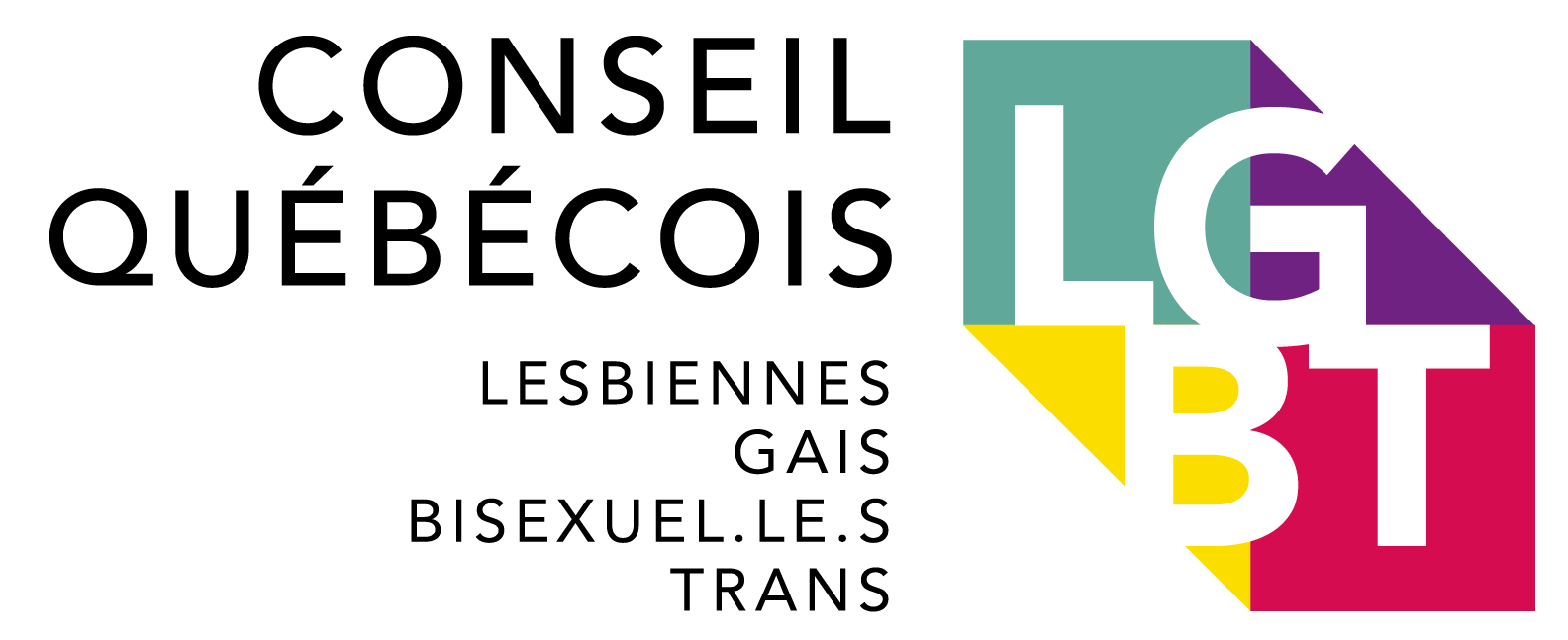 [Speaker Notes: Un peu de lexique maintenant, même si on l’a pas mal fait à mesure.

Une personne homosexuelle (gai, gaie, lesbienne) est attirée sexuellement par les personnes de son propre genre.
Une femme hétérosexuelle est attirée sexuellement par les hommes et un homme hétérosexuel par les femmes. 
Une personne bisexuelle est attirée sexuellement par les hommes et les femmes.

Écueils rencontrés par des personnes bisexuel-les : exemple présomption qu’être bisexuel-le a une influence sur la capacité d’être en couple.
Ou encore des remarques comme : Branche-toi! 
Oui, la bisexualité peut être une étape d’un questionnement, mais c’est aussi une orientation sexuelle en soi. D’ailleurs, l’hétérosexualité aussi peut être une étape d’un questionnement! Et on ne remet pas en question sa validité pour autant!

Une personne pansexuelle est attirée sexuellement par les personnes indépendamment de leur genre.
Une personne asexuelle n’est pas attirée sexuellement par les autres personnes.
Une famille homoparentale ou transparentale est une famille dans laquelle un ou deux parents sont homosexuel-les ou bisexuel-les ou trans.]
Une personne queer est une personne qui choisit ce terme pour dire qu’elle fait partie de la diversité sexuelle et/ou de la pluralité des genres. 
Elle est donc: non-hétérosexuelle, et/ou non-cisgenre.
C’est une forme d’empowerment de se réapproprier un terme autrefois insultant. Aussi, plusieurs personnes queers incluent un aspect politique de rejet des normes sociales dans cette auto-identification.

La bispiritualité est un concept des Premières nations qui va au-delà de l’orientation sexuelle ou de l’identité de genre.
6
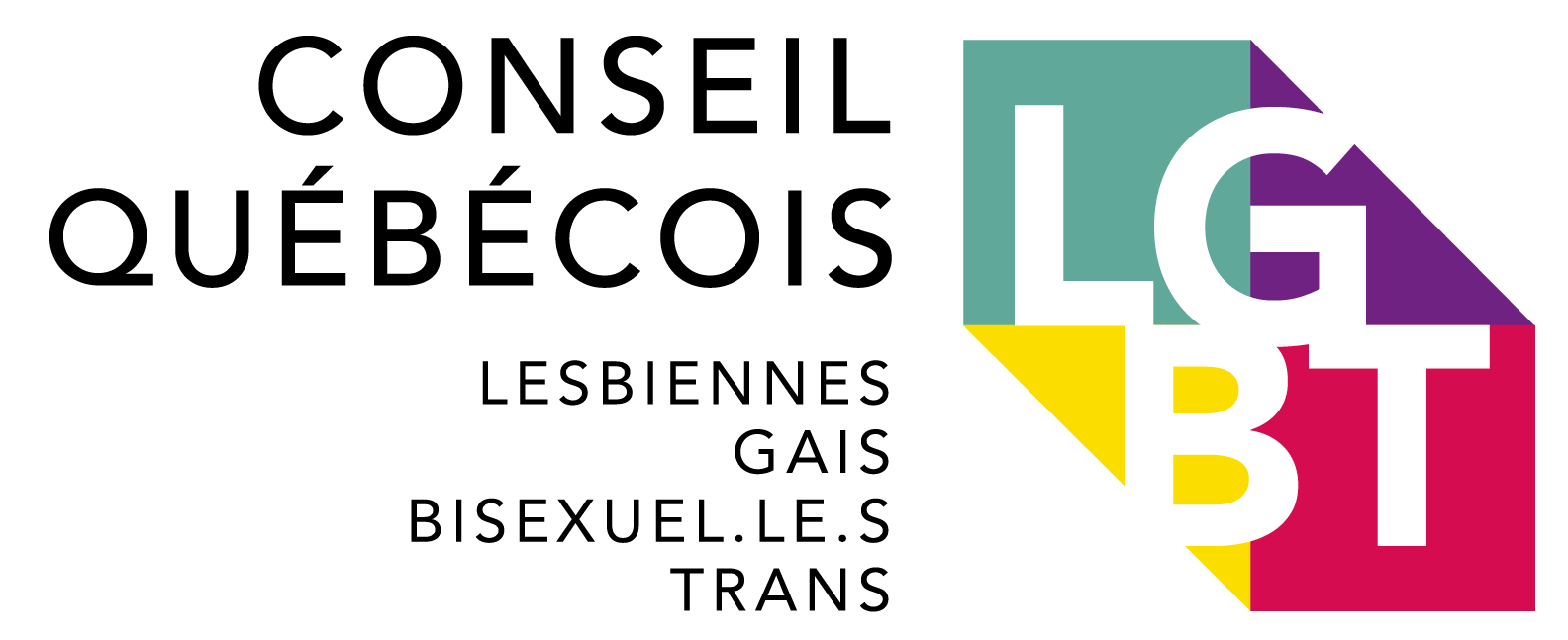 L’homophobie est le rejet (négation, discrimination, violence) d’une personne ou d’un groupe de personnes en fonction de l’orientation sexuelle (réelle ou perçue). On peut décliner l’homophobie en lesbophobie, gaiphobie ou biphobie.

L’hétérosexisme est la présomption que chaque personne est hétérosexuelle et que l’hétérosexualité est supérieure à toute autre orientation sexuelle; l’hétérosexisme contribue à mettre de côté les autres orientations sexuelles.
Quelques pièges:
 - Dire d’une personne qu’elle affiche son homosexualité;
 - Dire d’une personne qu’elle avoue son homosexualité;
 - Lui dire: « ça paraît pas… »
7
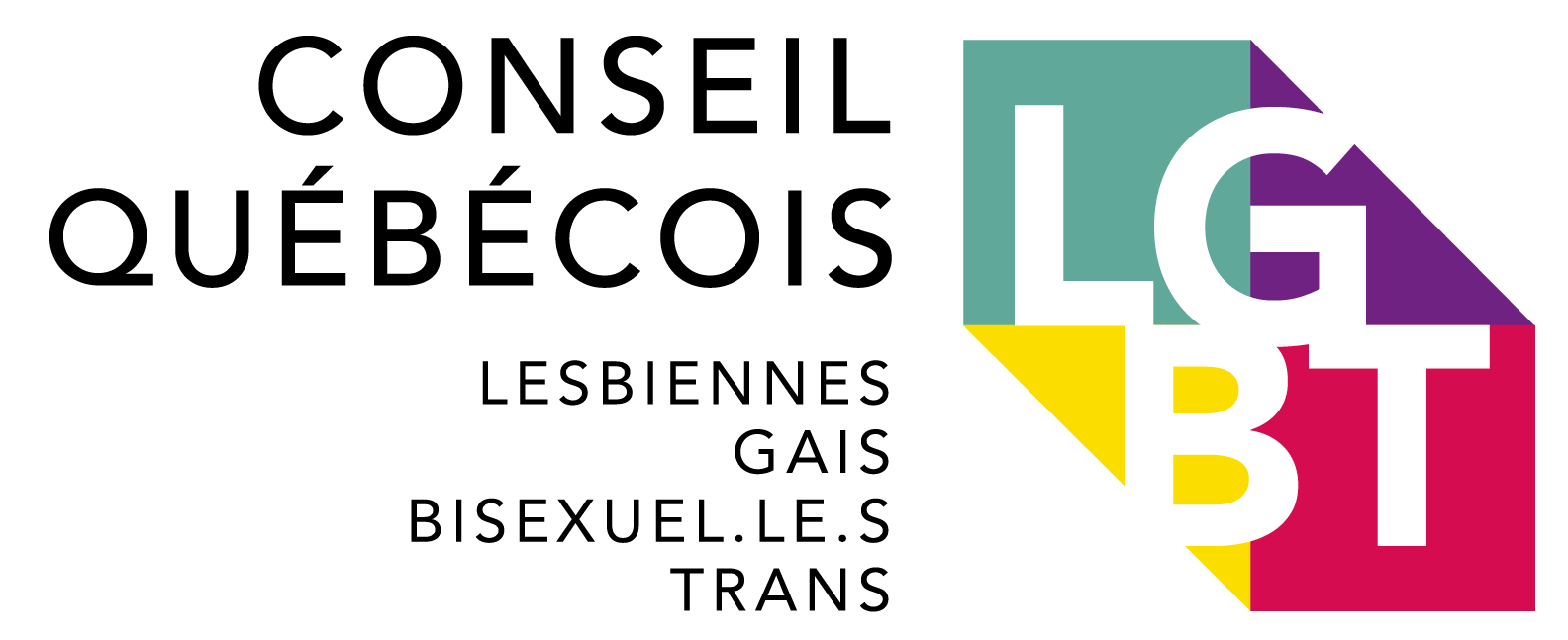 [Speaker Notes: Quelques pièges rencontrés:
 - Dire d’une personne qu’elle affiche son homosexualité;
 -  Ou pire, dire d’une personne qu’elle avoue son homosexualité;
 - Lui dire: « ça paraît pas… »

C’est une question de double standard: est-ce qu’on dirait d’une personne hétérosexuelle qu’elle affiche son hétérosexualité en parlant de son conjoint ou conjointe?
Une personne peut se dévoiler, ou se révéler, mais afficher, ça fait poster sur le mur… hé regardez-moi je suis gai!]
Quelques termes en lien avec l’identité de genre
Le sexe assigné à la naissance est la case cochée par le médecin à la naissance d’un bébé: M ou F.
Une femme trans est une femme pour qui le médecin avait coché M à la naissance.
Un homme trans est un homme pour qui le médecin avait coché F à la naissance.
Une personne cisgenre est une personne dont le genre correspond à ce qu’avait coché le médecin à sa naissance.
Une personne non-binaire a un genre qui sort des catégories « homme » et « femme ». (aussi: agenre, genderqueer, genderfluid)
8
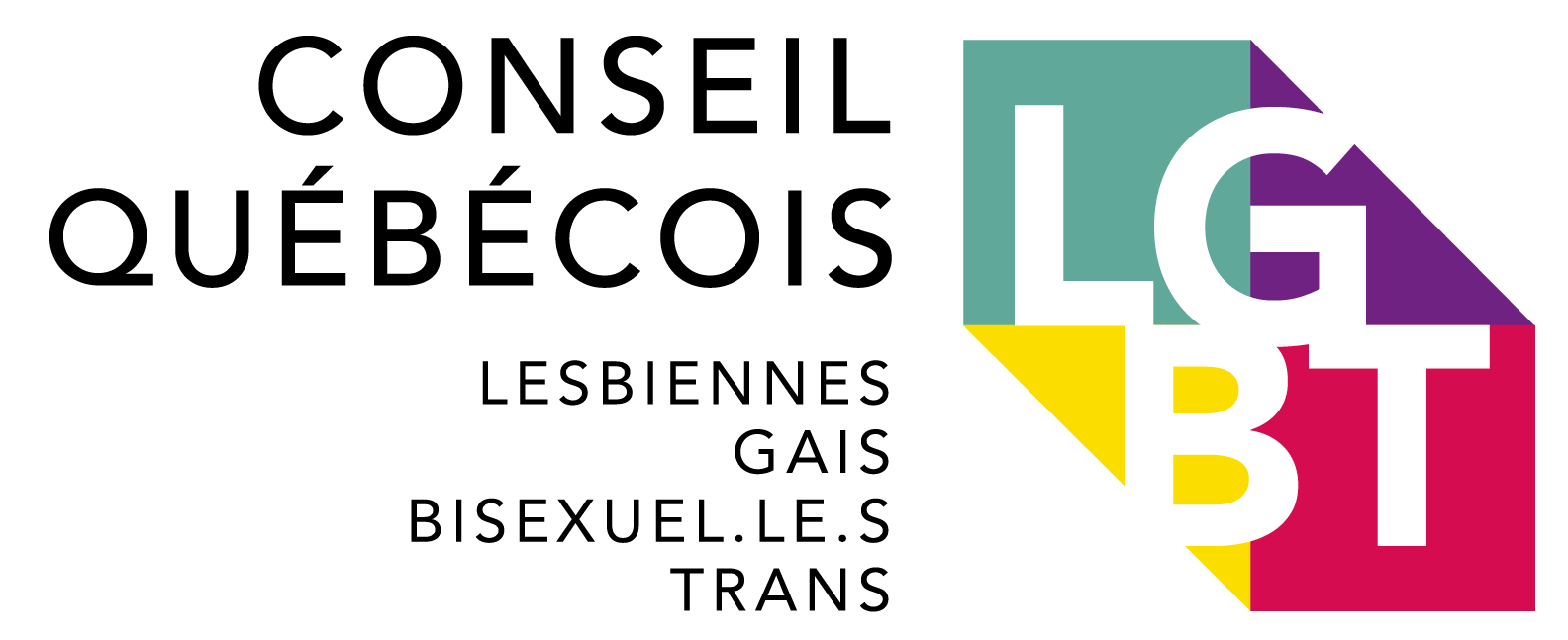 Il n’y a pas qu’une expérience trans, un seul vécu. Ces parcours peuvent inclure une transition sociale, médicale ou légale, ou une combinaison des trois.
Quelques pièges:
Il faut utiliser éviter le plus possible les expressions:
-   « devenir une femme » ou « devenir un homme » 
« être  né-e dans le mauvais corps » 
« transition complétée ou non »
en parlant des personnes trans.
9
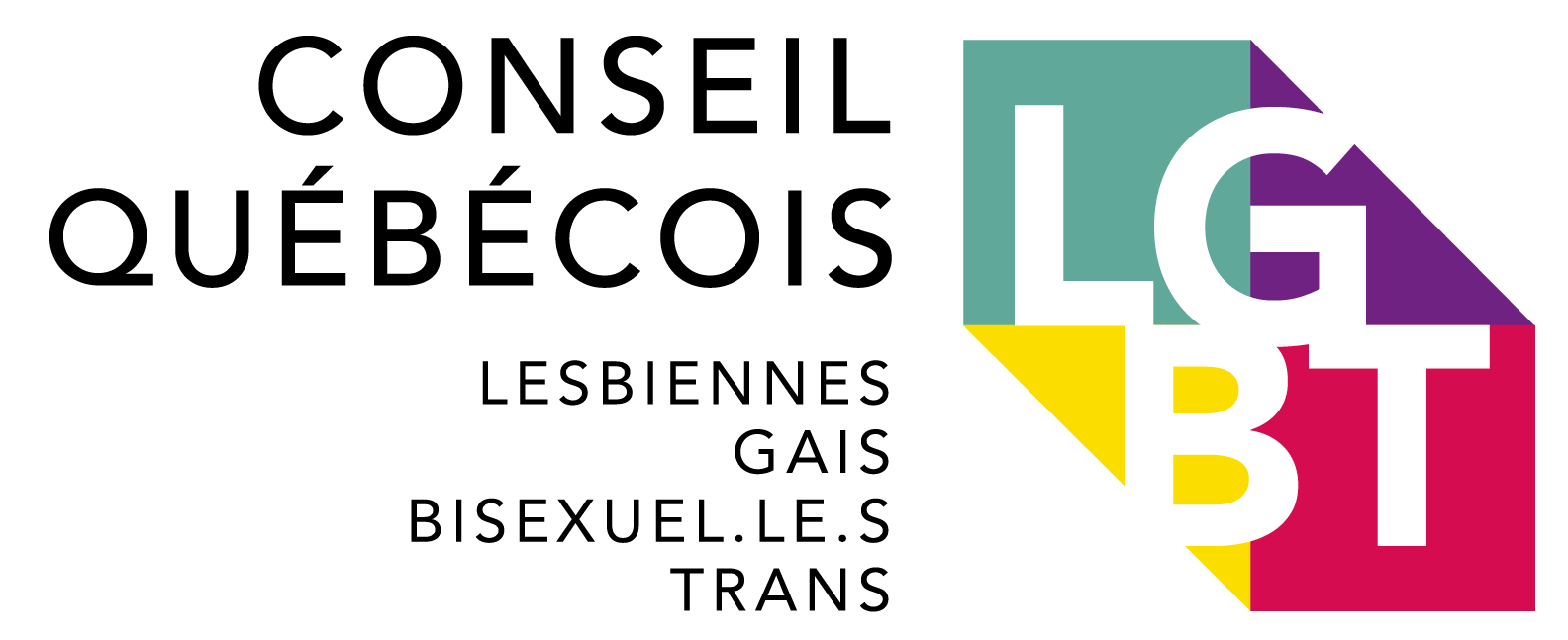 [Speaker Notes: Les parcours trans sont multiples. Ces parcours peuvent impliquer une transition sociale, médicale ou légale, ou une combinaison des trois. 
C’est important de comprendre qu’il n’y a pas un seul parcours trans. Par exemple, une personne assignée garçon à la naissance, qui vit une vie comme garçon mais qui se sent profondément fille, et qui prend un jour la décision de faire une transition médicale avec traitements hormonaux et chirurgie, et il « devient » une femme. C’est effectivement un parcours qui existe et il est évidemment très valide. 

Mais il ne doit pas être vu comme le parcours type. Car il n’y a pas de parcours type. Déjà en disant « il devient une femme », je ne tiens pas compte des nombreuses femmes trans qui diraient plutôt qu’elles ont toujours été une femme, mais qu’elles ont pris un temps avant de s’affirmer socialement, donc pour elles il n’y a pas de avant et après en terme d’auto-identification.

Et dans mon exemple de départ, qui je le répète est très valide, mais juste pas représentatif de tous les parcours trans, l’emphase est mise sur la transition médicale, donc en terme d’organes génitaux. Pour certaines personnes trans, cette transition médicale est extrêmement importante et même vitale. 

Mais d’autres ne sentent pas le besoin de subir des traitements médicaux, qui sont très lourds d’un point de vue médical et qui impliquent une stérilisation. L’aspect « complété » ou non sous-entend une plus grande validité des transitions médicales.

Bref, certaines personnes trans n’affirment pas qu’elles sont nées dans le mauvais corps. C’est vrai pour certaines personnes, mais le piège est d’en faire une généralisation.
 
D’ailleurs, maintenant au Québec comme dans beaucoup d’autres endroits dans le monde, il n’y a pas la moindre obligation d’avoir subi quelque traitement médical que ce soit (chirurgical ou hormonal) pour avoir accès à un changement de mention de sexe par la Direction de l’état civil (certificat de naissance, passeport, permis de conduire, etc.). Aussi, depuis juin 2016, l’identité de genre et l’expression de genre sont maintenant ajoutés à la liste des motifs de discrimination interdits. Au même titre qu’on n’a pas le droit de discriminer en fonction de l’orientation sexuelle ( qui elle est inscrite depuis 1977).]
Au-delà du lexique: des personnes, des vécus!
Une femme trans lesbienne
Un homme cisgenre hétérosexuel d’expression de genre plutôt féminine
Une femme bisexuelle qui préfère les femmes dans sa vie amoureuse
Une personne non-binaire attirée par les hommes dans sa vie sexuelle et amoureuse
Une femme pansexuelle cisgenre d’expression de genre plutôt masculine 
Un homme intersexe hétérosexuel
Un homme cisgenre bisexuel et d’expression de genre masculine
Etc.
10
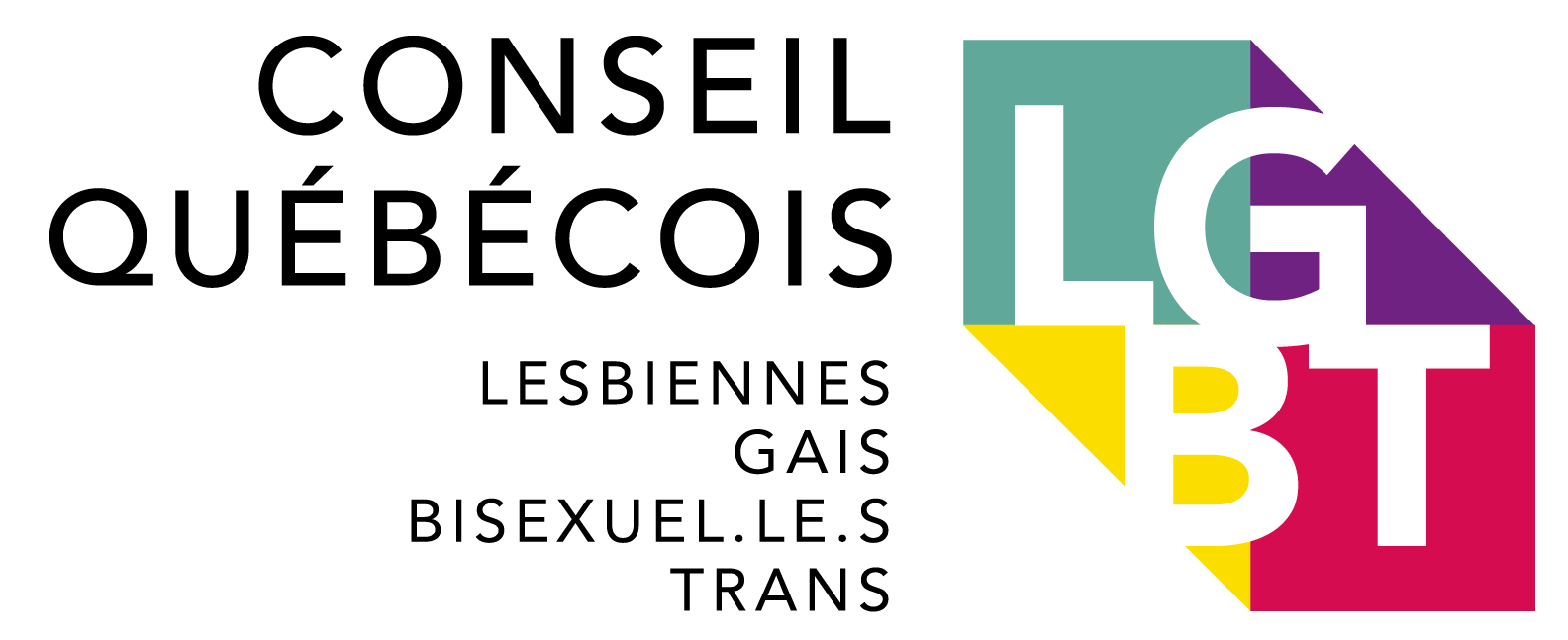 [Speaker Notes: Et rien de tout ça n’est nouveau. On en entend plus parler parce qu’on a maintenant les mots pour le dire, mais surtout parce que des personnes courageuses revendiquent la reconnaissance de qui ils, elles et iels sont. Entièrement. 

Peu importe notre position dans l’ensemble de ces grands axes, nous sommes des êtres humains et nous méritons tous et toutes le respect de notre dignité et de nos droits humains fondamentaux.

Mais comment s’y retrouver?
En écoutant la personne. En utilisant les termes de son auto-identification. Le bon prénom, les bons pronoms féminins, masculins ou neutres. 
Et en faisant son intervention de la même façon que d’habitude.

En ne paniquant pas: prénom, pronom, intervention.
Et en n’oubliant pas que souvent, un chat, c’est un juste chat: une personne trans ou gaie ou non-binaire ou intersexe qui vient vous consulter pour la gestion de son stress pendant ses examens à l’école a peut-être un problème…  de gestion de son stress pendant ses examens à l’école …

Aussi, et il faut le dire malheureusement, les personnes trans font trop souvent face à des refus de services. Par exemple, elles viennent consulter pour une douleur au pied, et le personnel médical refuse de traiter parce qu’ils ne se sentent pas compétents devant une personne trans. Et ça se passe partout au Québec, en ruralité, mais aussi à Montréal.

D’où l’importance de la sensibilisation, de démystification et de colloques comme celui d’aujourd’hui.]
La transphobie est le rejet (négation, discrimination, violence) des personnes trans ou des personnes qui ne correspondent pas aux stéréotypes de genre de leur sexe (assigné ou non).

Le cissexisme est la présomption que chaque personne est cisgenre; de plus, le cissexisme  contribue à rendre invisible les autres identités de genres et à affirmer la binarité des genres (être « homme » OU « femme ») comme étant les seules options possibles.
11
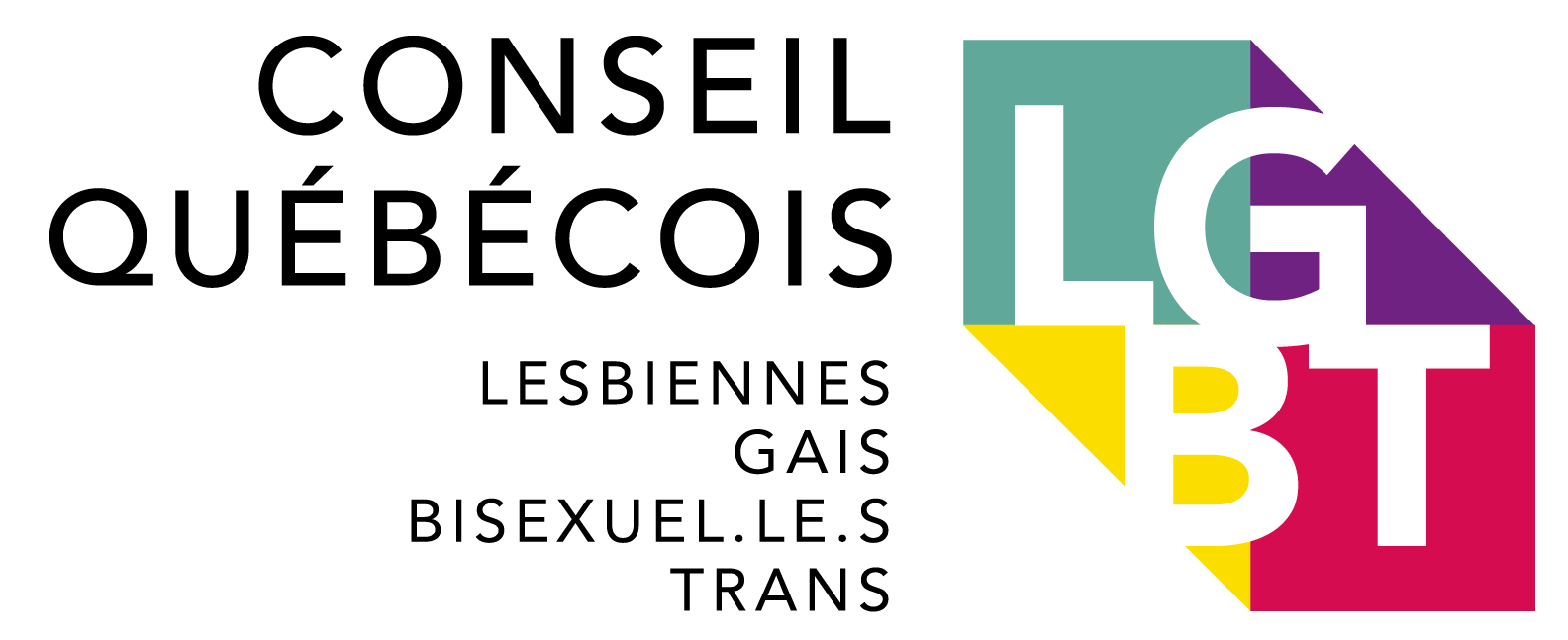 Et les corps?
Les personnes intersexes ont des caractéristiques (anatomiques, hormonales, chromosomiques, etc.) qui font que le corps médical ne peut les classer dans « garçon » ou « fille ».
On les appelait autrefois hermaphrodites (mais il faut éliminer ce mot de notre vocabulaire!)
12
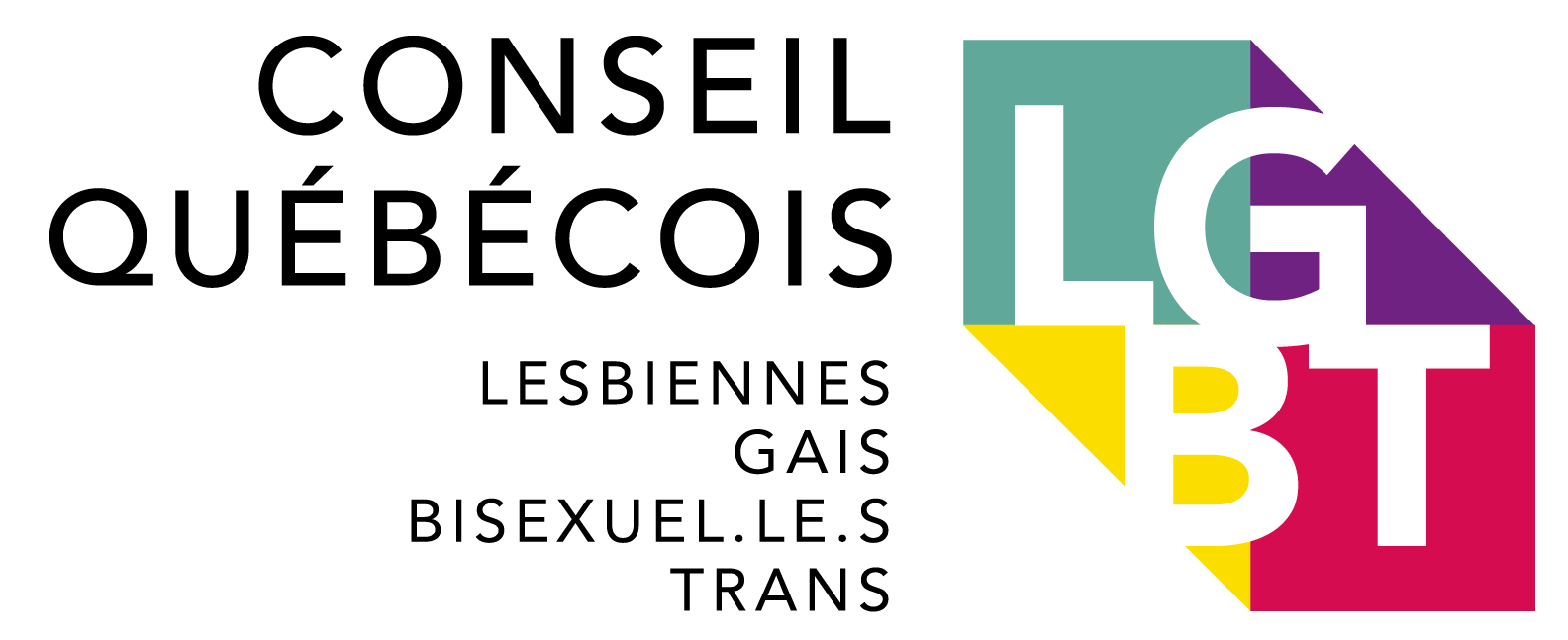 [Speaker Notes: À la naissance d’un bébé intersexe, l’obligation légale de cocher une des deux cases (M ou F) ajoute au malaise du corps médical. 

C’est la suite des choses qui devient préoccupante. En effet, bien que les bébés intersexes ne soient pas malades en soi, un protocole de « normalisation » est souvent enclenché. Des chirurgies, des traitements hormonaux, un suivi médical que plusieurs qualifient de traumatisant.

Parce qu’un clitoris est trop gros, ou un pénis trop court, par exemple. Parce qu’on aborde la sexualité future de ce bébé, sous un angle hétéronormatif c’est-à-dire qu’on présume que le bébé sera hétérosexuel et  « l’étalon » de l’hétérosexualité semble être, pour le corps médical,  la capacité d’avoir une relation impliquant une pénétration vaginale.

Et puisqu’il est chirurgicalement plus facile de « construire » une vulve qu’un pénis, la balance penche plus souvent vers des interventions en ce sens. 
À un moment de la vie de l’enfant où on ne connait pas encore sa véritable identité de genre.


Je n’irai pas plus loin dans le dossier des personnes intersexes car ce serait plus pertinent qu’une personne plus qualifiée que moi viennent l’expliquer. Mais sachez que ce dont je vous parle ici se passe encore de nos jours au Québec, notamment à Ste-Justine. Et sachez aussi que l’ONU fait de plus en plus de blâmes à l’endroit de pays qui permettent encore ces chirurgies non consenties par la personne elle-même. La France, par exemple, a été blâmée tout dernièrement.
D’autres pays ont commencé à légiférer en faveur de l’intégrité physique des bébés intersexes, comme Malte par exemple.]
Tracer la frontière entre le masculin et le féminin: OÙ?
Un examen rapide montre que nos critères ne sont pas si divisés qu’on pourrait le croire…
13
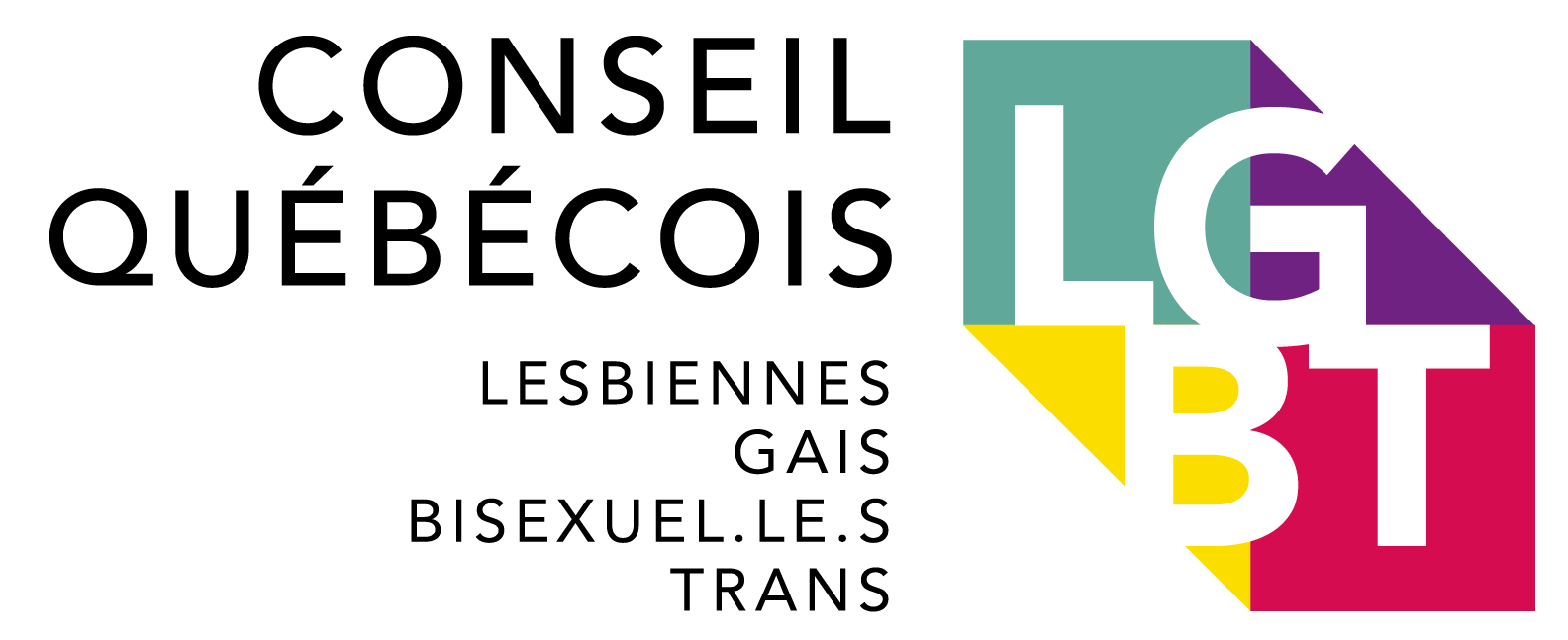 [Speaker Notes: On va terminer avec quelques précisions au sujet de la diversité corporelle liée au sexe.

Si il y a une chose sur laquelle c’est facile de trancher, c’est qu’est-ce qu’un gars et qu’est-ce qu’une fille: la fille a un vagin et le gars a un pénis. Dossier clos.
En fait, d’emblée on peut affirmer que non. Car il y a des hommes trans qui ont un vagin et un utérus et des femmes trans qui ont un pénis.

Mais je ne parle pas des personnes trans ici. Oublions la question de l’identité de genre un instant et regardons les paramètres biologiques qui nous permettent de tracer la ligne entre le sexe féminin et le sexe masculin.

LECTURE DU TABLEAU
La taille du pénis ou du clitoris à la naissance est le critère majeur pour cocher M ou F. Et c’est un critère très hétéronormatif pour déterminer la frontière. Le clitoris doit être suffisamment petit pour répondre à des standards esthétiques, et le pénis doit être assez gros pour pouvoir pénétrer un vagin un jour.
Si on fait un survol des autres caractéristiques. Ex seins. Sur un continuum de taille des seins il y aura des chevauchement entre les hommes et les femmes, idem pour la pilosité et la masse musculaire. Idem pour les taux de testostérone. La frontière est arbitraire.)
Même les chromosomes ne sont garants de rien: exemple une femme XY: ses récepteurs à testostérone ne sont pas fonctionnels donc il n’y a pas eu de différentiation au cours de son développement embryonnaire et fœtal. 

Bref, même la biologie est un continuum.]
Conclusion
La diversité sexuelle et la pluralité des genres sont des territoires de plus en plus explorés, riches d’individus qu’on gagne à connaître. 

Les LGBTQI2SNBAa+ viennent bousculer certains de nos dogmes sociaux et c’est tant mieux ! 

Merci!
14
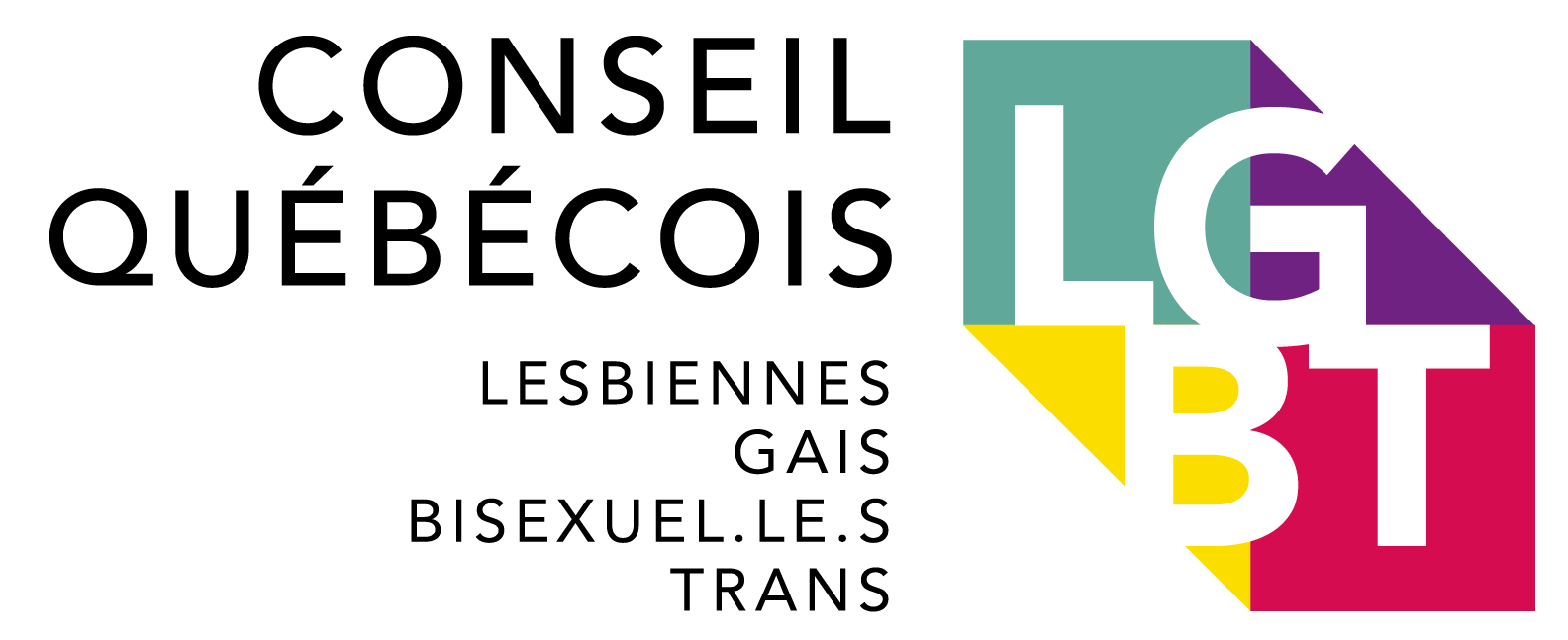 [Speaker Notes: C’est un tour d’horizon rapide mais j’espère qu’il met bien la table pour les autres conférences que vous entendrez aujourd’hui.]